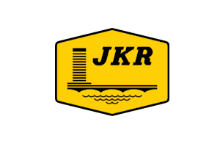 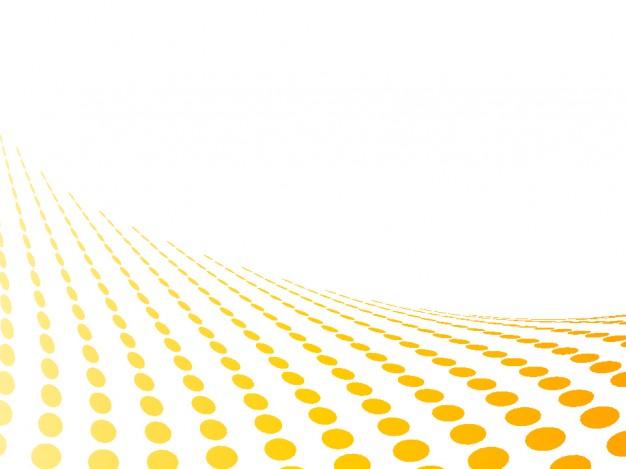 PROJEK KLINIK KESIHATAN JENIS 3 (CR) DENGAN
KUARTERS RANTAU PANJANG, PASIR MAS

PENGGUNAAN IBS DI TAPAK PROJEK

10 NOVEMBER 2020

Oleh:
JKR Jajahan Pasir Mas, Kelantan
KANDUNGAN TAKLIMAT
Pengenalan Projek

Skop Projek

Penggunaan IBS

Kompenen IBS di KK3

Prosedur Pembinaan

Strategik Kerja JKR PM

Masalah dan Tangani
KONTRAKTOR
TARIKH  MILIK TAPAK
TARIKH SIAP  KONTRAK
TEMPOH  PROJEK
28 OGOS
2017
26 NOV.
2020
170
MINGGU
AL RASH  CORP. SDN  BHD
KEMENTERIAN
KESIHATAN  MALAYSIA
PENGENALAN
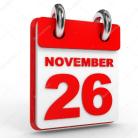 PEGAWAI
PENGUASA
KONTRAKTOR
PELANGGAN
TARIKH  MILIK TAPAK
TARIKH SIAP  KONTRAK
TEMPOH  PROJEK
28 OGOS
2017
26 NOV.
2020
170
MINGGU
AL RASH  CORP. SDN  BHD
PENGARAH  JKR NEGERI  KELANTAN
KEMENTERIAN
KESIHATAN  MALAYSIA
LOKASI
Jarak :
35km dari ibupejabat JKR Kelantan
7km dari pekan Rantau Panjang
Kordinat:  LONG  LANG
: 06° 00’ 07’’ N
: 102° 00’ 12” E
Menghala ke Pekan Rantau Panjang
Menghala ke bandar Kota Bharu
SKOP PROJEK BANGUNAN
PENGUNAAN IBS
Jadual penggunaan komponen IBS
KOMPONEN IBS di KK3
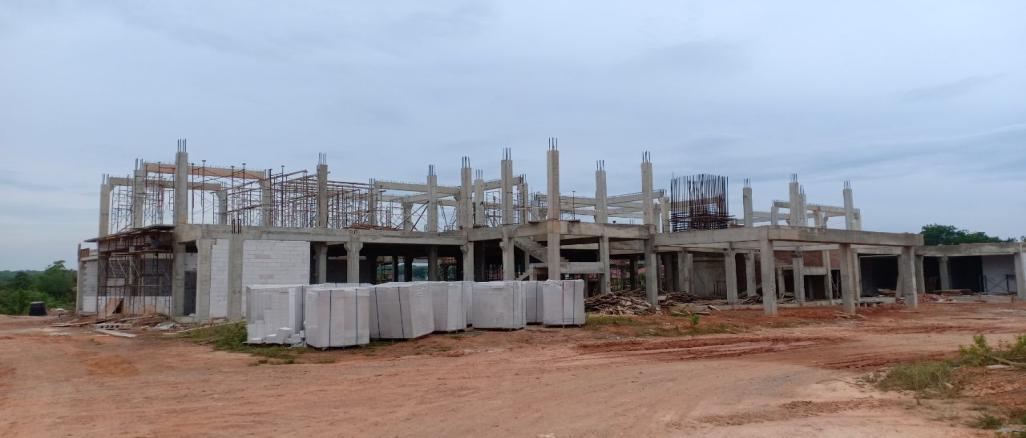 Tiang
Papak
Rasuk
Bata
JUMLAH IBS di KK3
Bata
PROSEDUR PEMBINAAN
PLANNING
DESIGN
DELIVERY
INSTALLATION
FABRICATION
Diselia oleh Pejabat Tapak
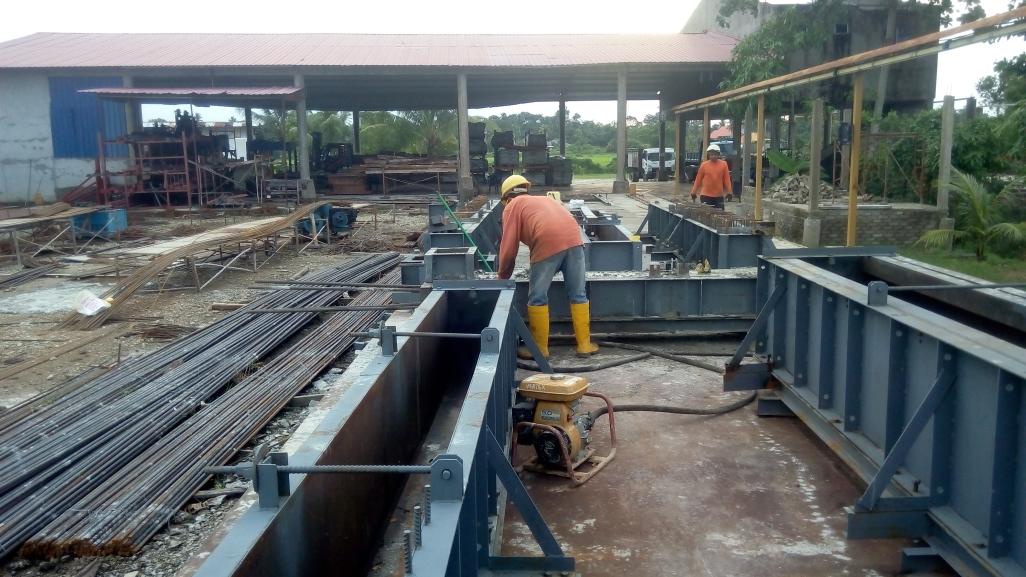 FABRICATION/ PEMASANGAN
Fabrication Process
A
B
C
D
Assembly Mould
Mould Cleaning & 
Preparation
Fixing Rebar
Final Inspection 
Before Casting
E
H
G
F
Concreting
Final Inspection
Demoulding
Curing
Assembly Mould
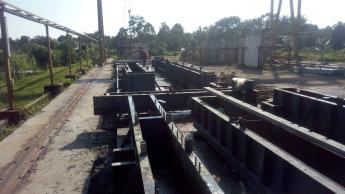 Check the flatness of the base mould
Our Practice
Ensure that the dimensions of mould are within the specific tolerances
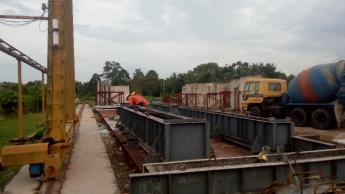 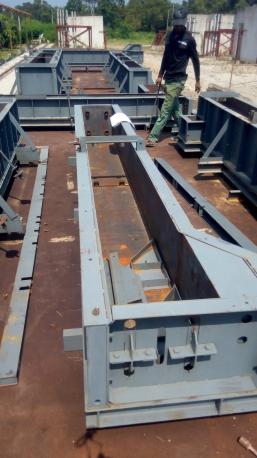 Mould Cleaning and Preparation
Practice
The mould should be clean
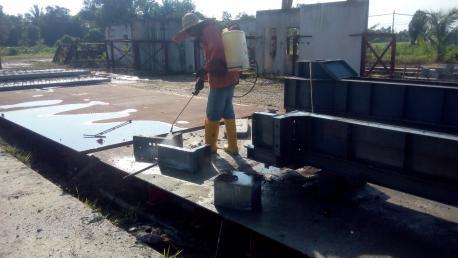 Form oil or mould release agent should be apply
Check the joint & Edge of mould
Fixing Rebar
Practice
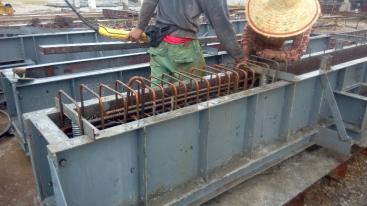 Check rebar size, spacing & lap length
Rebar, cast in item, corrugated sleeve, lifting hook must be correctly positioned
Sufficient & correct size of spacer
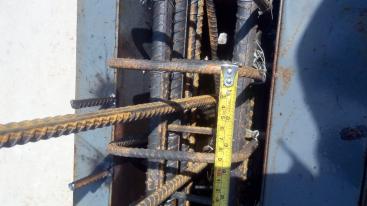 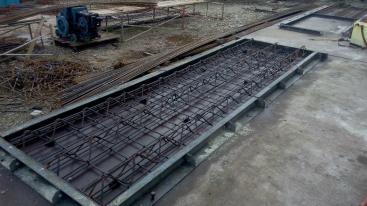 TONTON VIDEO
Final Inspection before casting
Practice
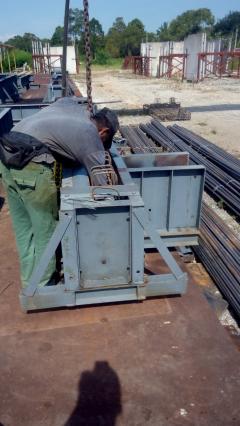 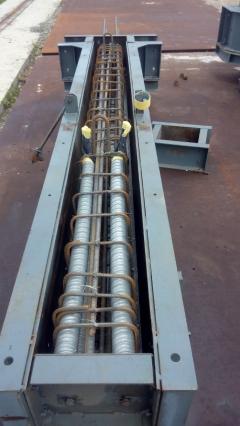 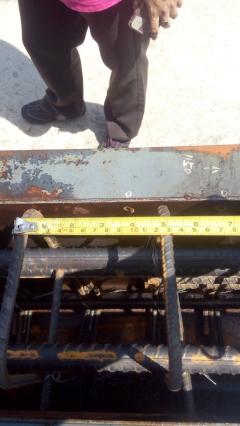 Check & Verify that all
details comply with
Drawing.
Concreting
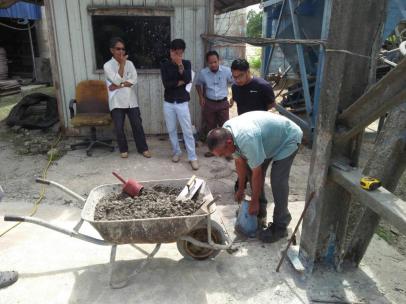 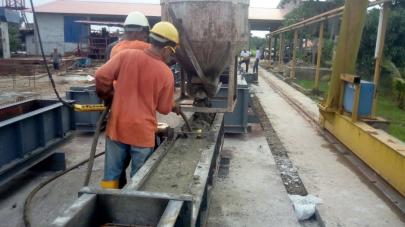 TONTON VIDEO
Proper vibration & compaction
Conduct Slump Test
Drop height <1m
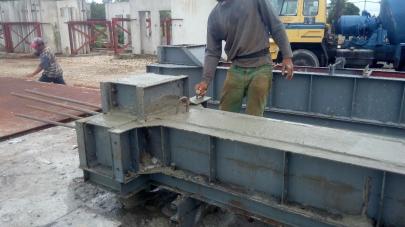 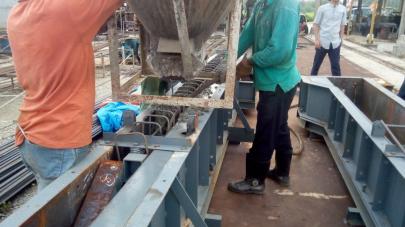 Levelling of surface
TONTON VIDEO
Curing
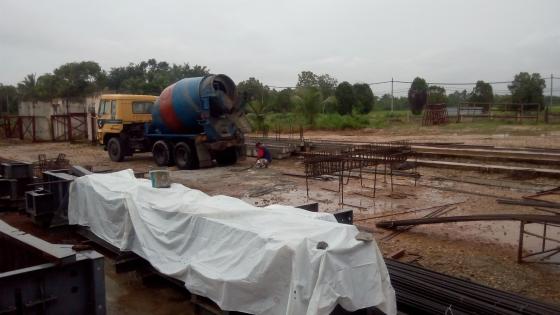 Guna admixtures

Lebih 5 jam

15N/mm2, kekuatan minimum yang diperlukan sebelum di-mould
De-moulding
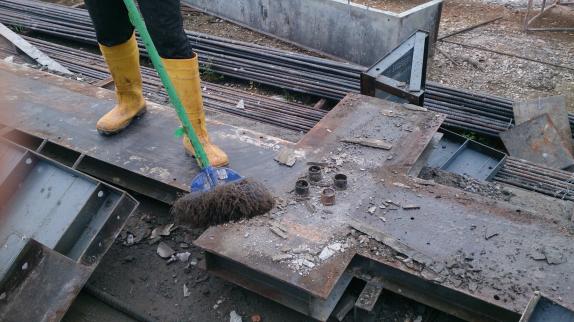 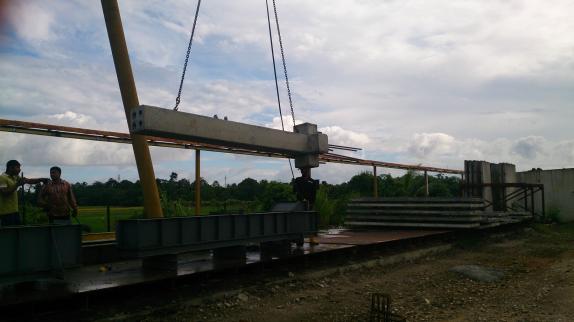 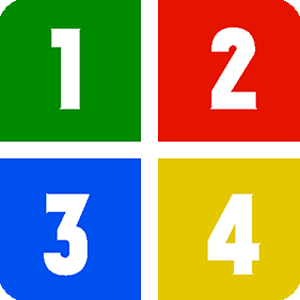 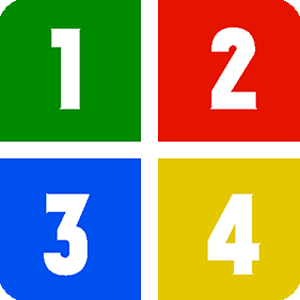 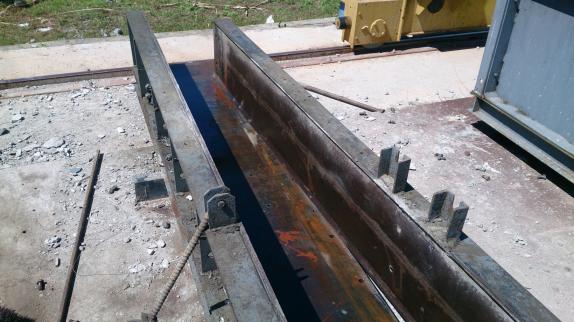 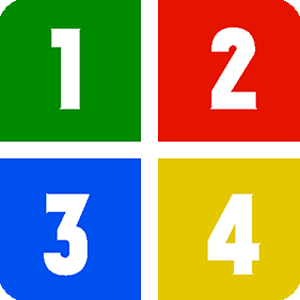 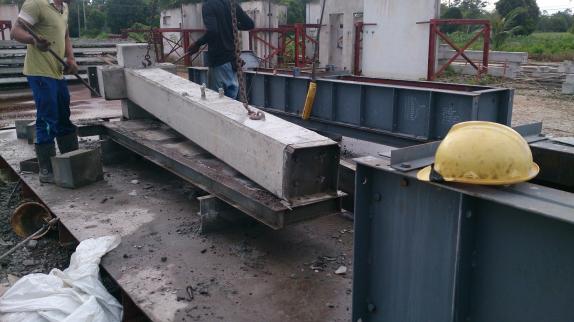 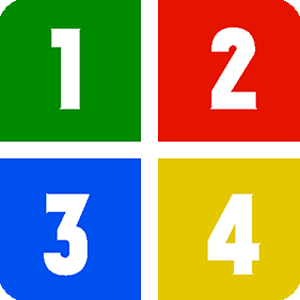 Loosen & remove all bolts & pins, end & side mould form before lifting
Final Inspection
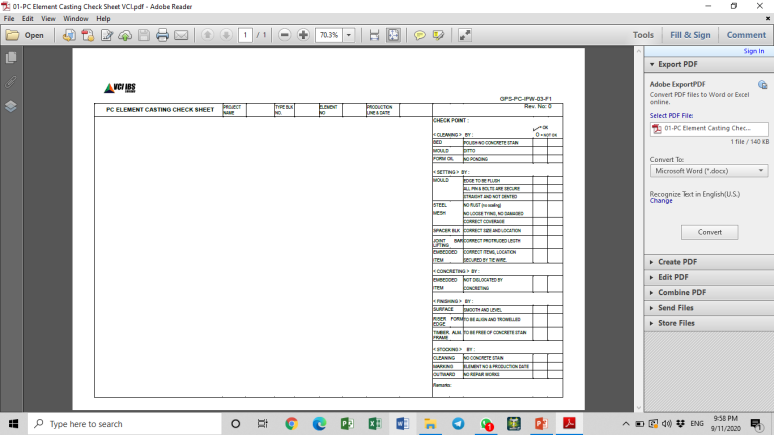 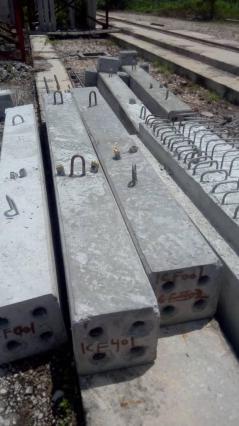 Check the condition of the finished product
Verify the critical dimension
Proper identification markings should be placed on elements (Code/size/location/weight)
Check the elements have achieved 75% of their design concrete strength before delivery to site
DELIVERY/ PENGHANTARAN
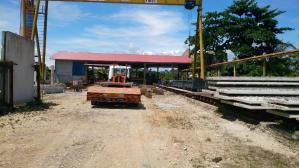 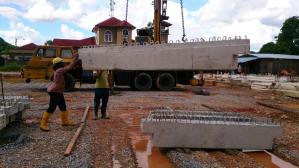 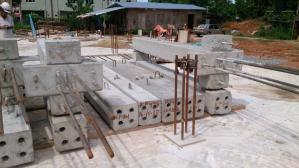 SEBELUM KELUAR KILANG
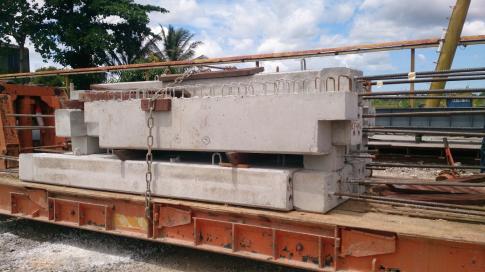 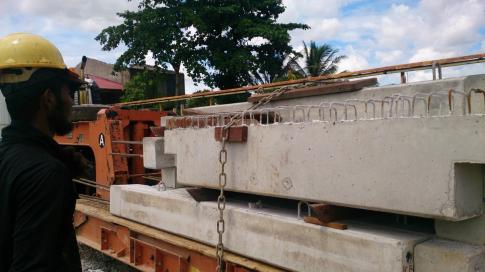 HANDLING/ SEMASA PEMINDAHAN
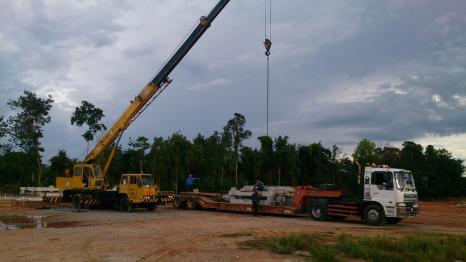 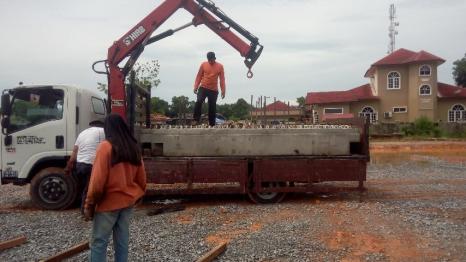 TONTON VIDEO
STORAGE/ PENYIMPANAN
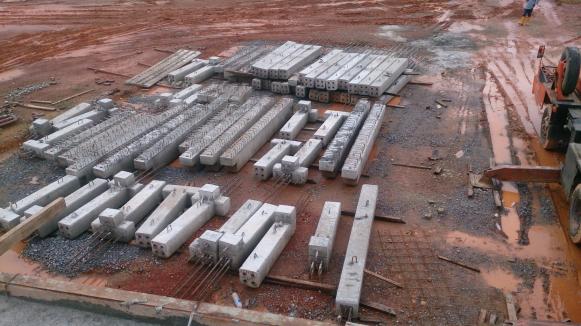 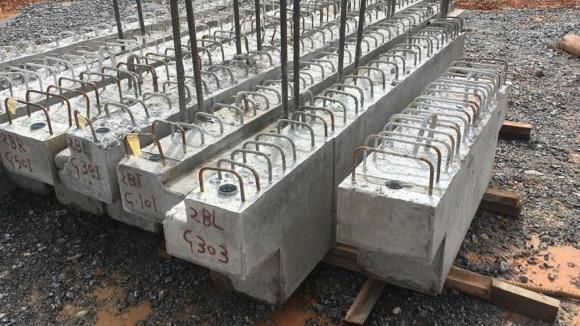 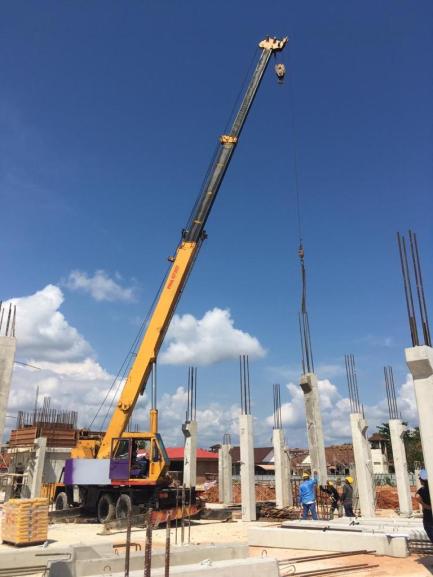 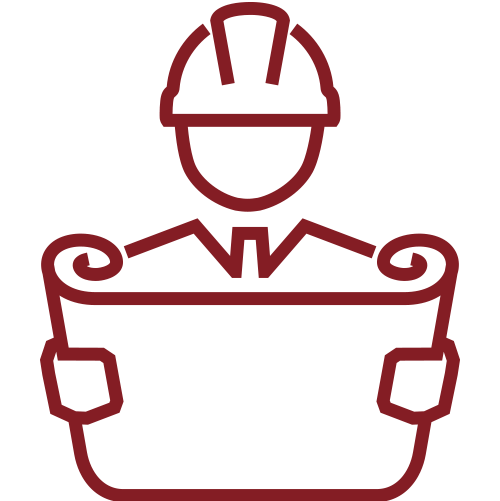 INSTALLATION
1
2
3
Setting out
Lifting & Installation
Grouting Work
SETTING OUT
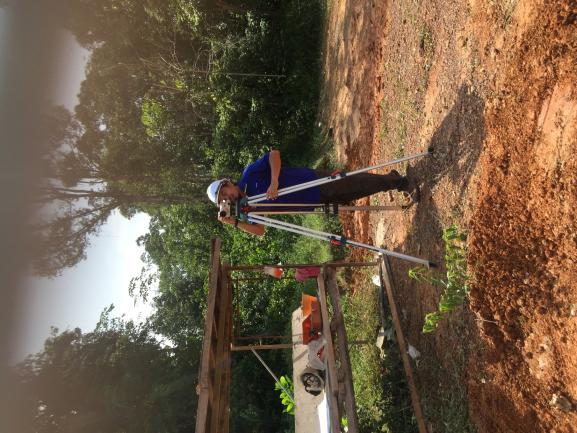 Set reference line and offset line to determine the position of precast elements to be installed
Provide level pads ( or shim plates) for setting the level of the elements
Check starter bar
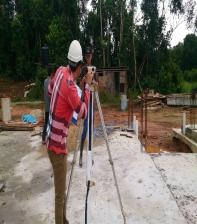 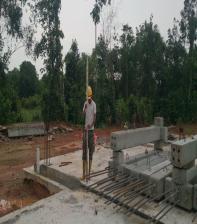 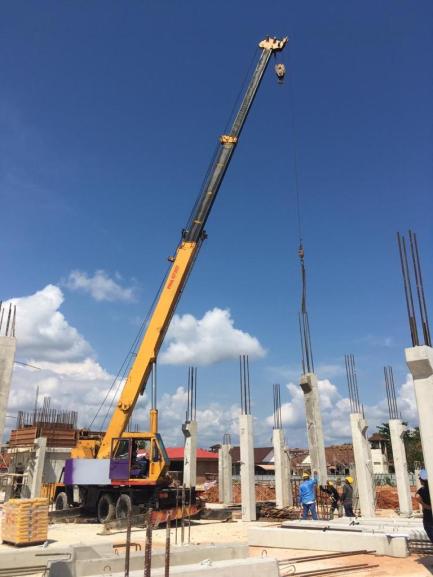 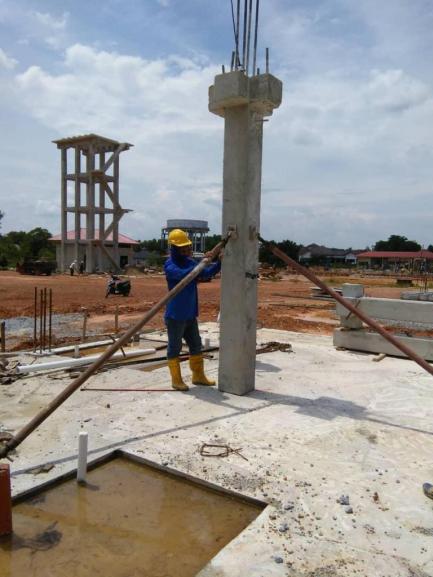 LIFTING & INSTALL
Lift and rig the panel to its designated location with the use of wire ropes
Adjust panel to position and secure it with diagonal props
Check alignment & Verticality of Element
Adjust temporary prop
Check stability of the erected props before releasing the hoisting cable
GROUTING WORK
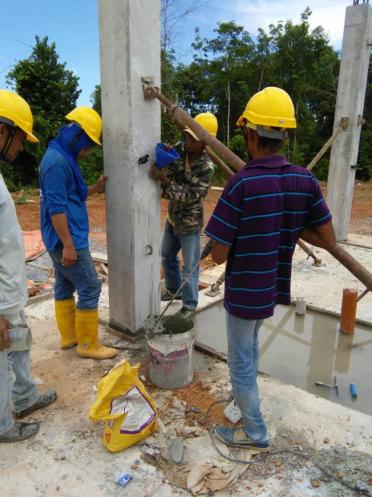 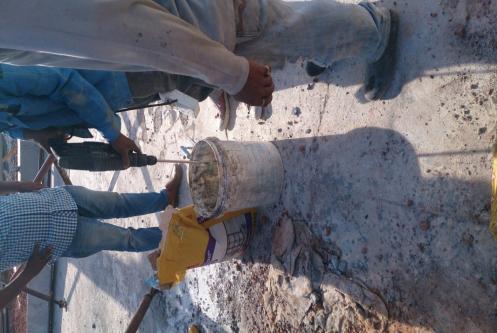 Prepare & apply non-shrink mortal
to seal the gap along bottom edge
of the elements
For corrugated pipe sleeve or splice
sleeve connection, prepare & pour
non- shrink grout into the pipe inlet
provided
Keep the installed elements
undisturbed for at least 24 hrs.
MATERIAL USED IN INSTALLATION
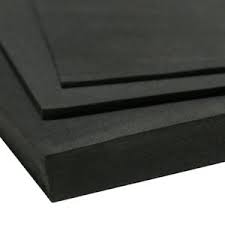 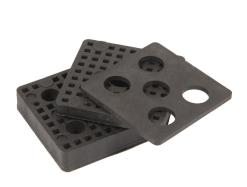 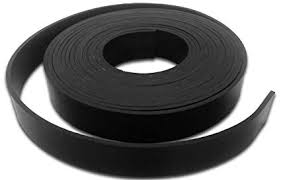 Neoprene pad
Rubber Strip
Shim Plate
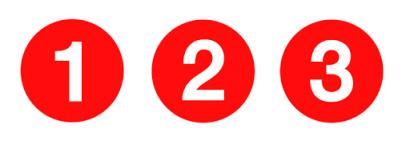 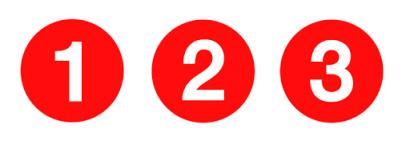 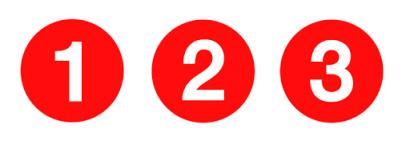 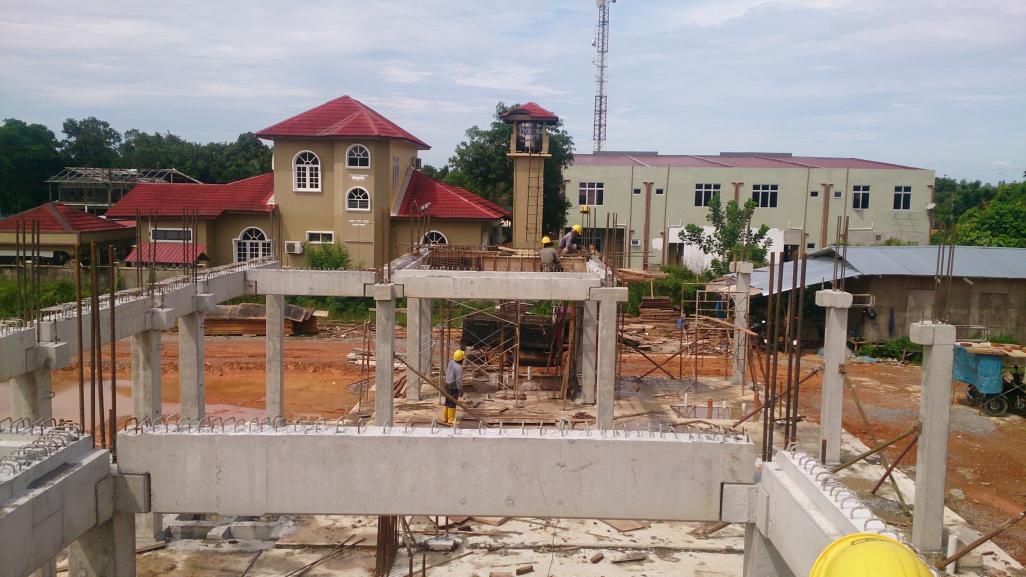 Shim Plate
Rubber Strip
Neoprene pad
FOTO SEMASA PEMBINAAN
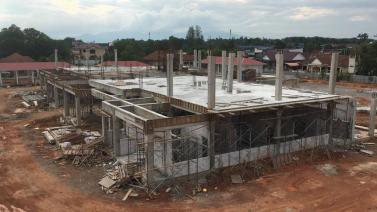 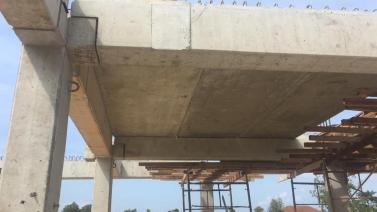 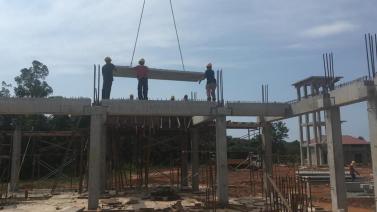 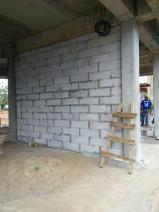 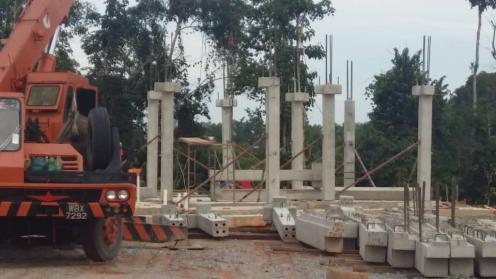 STRATEGI KERJA JRK PM DI KK3
STRATEGI KERJA JRK PM DI KK3
Perbincangan
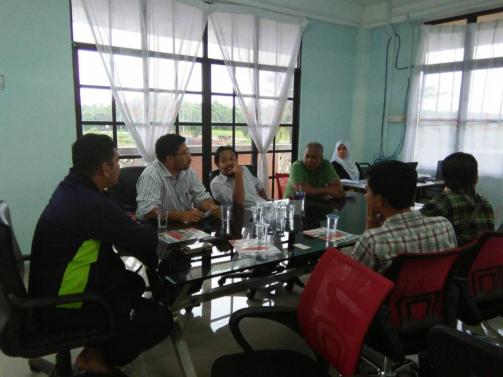 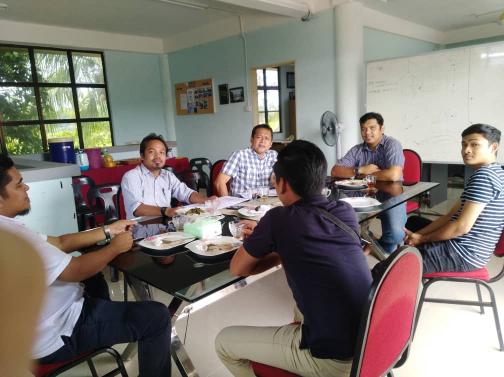 STRATEGI KERJA JRK PM DI KK3
Pemeriksaan
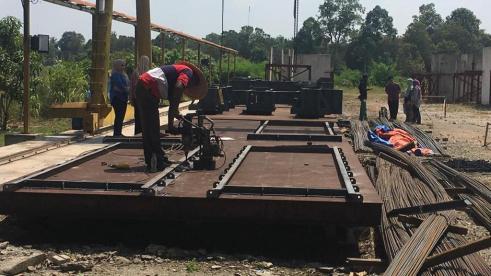 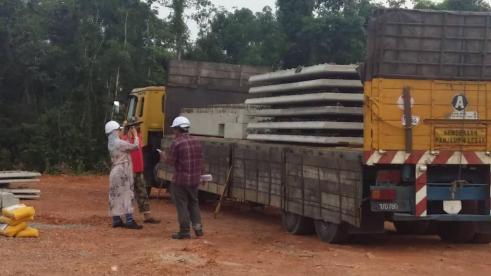 STRATEGI KERJA JRK PM DI KK3
Taklimat
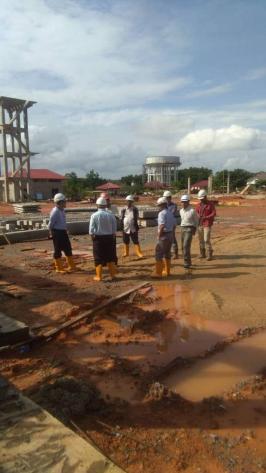 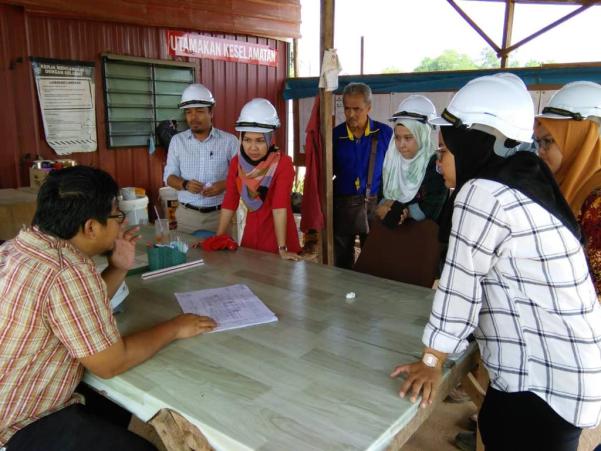 STRATEGI KERJA JRK PM DI KK3
Audit
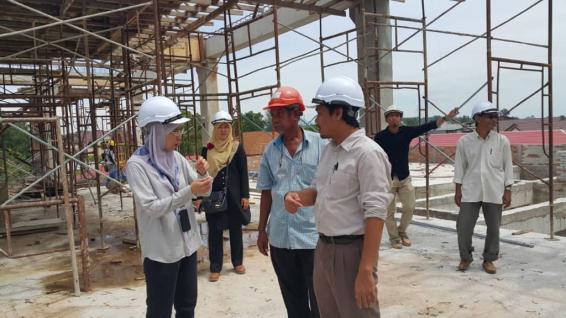 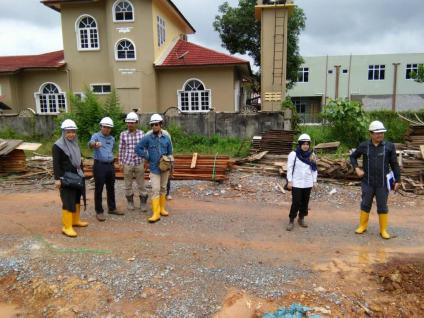 STRATEGI KERJA JRK PM DI KK3
Lawatan
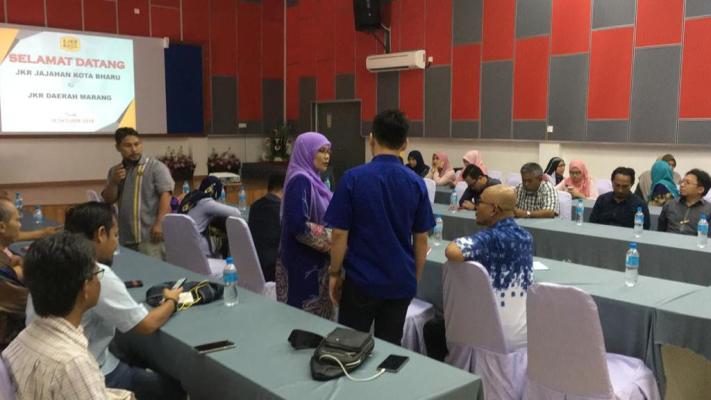 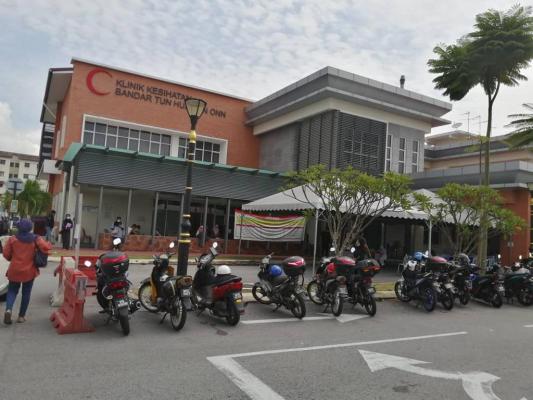 SUMMARY OF WORK’S DONE FOR IBS COMPONENTS
BLOCK: KUARTERS
Pelaporan
BLOCK: KLINIK
16.12.18
11.10.18
23.10.18
28.10.18
18.10.18
15.1.19
21.1.19
27.11.18
19.11.18
SUMMARY OF DELIVERY SCHEDULE
01
02
03
04
8 nos of components delivered
29 nos of components delivered
37 nos of components delivered
8 nos of components delivered
09
08
07
06
05
62 nos of components will be deliver
60 nos of components will be deliver
56 nos of components delivered
55 nos of components delivered
60 nos of components will be deliver
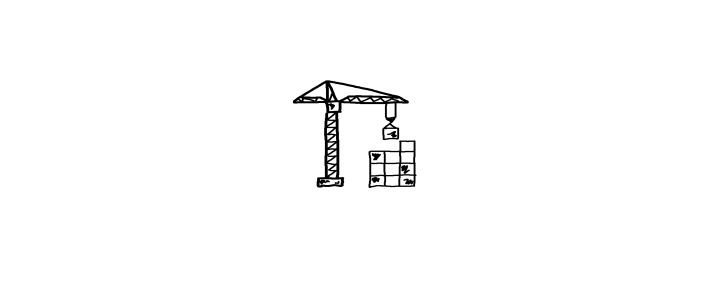 SUMMARY OF INSTALLATION SCHEDULE
BLOCK: KUARTERS
INSTALLATION WORK’S DONE (until Nov 18)
Install balanced 10% 1st floor slab
16.12.18
In-situ works by Main Con (topping slab)
Install 1st floor column
2.1.19
In-situ works by Main Con (Beam & slab 2nd floor)
Install water tank to roof column
7.1.19
In-situ works by Main Con (beam & slab wt to roof)
Install roof beam
12.1.19
In-situ works by Main Con
Install upper roof beam
FINISH
14.1.19
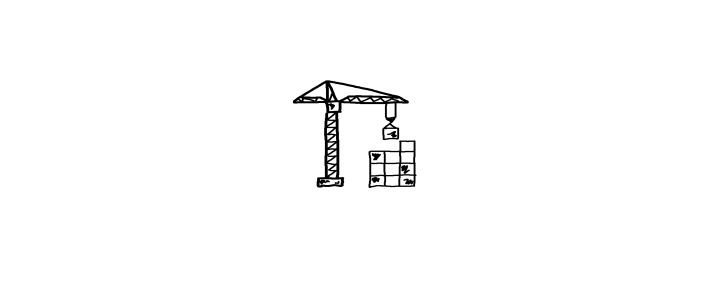 SUMMARY OF INSTALLATION SCHEDULE
BLOCK: KUARTERS
INSTALLATION WORK’S DONE (until 19 DEC 18)
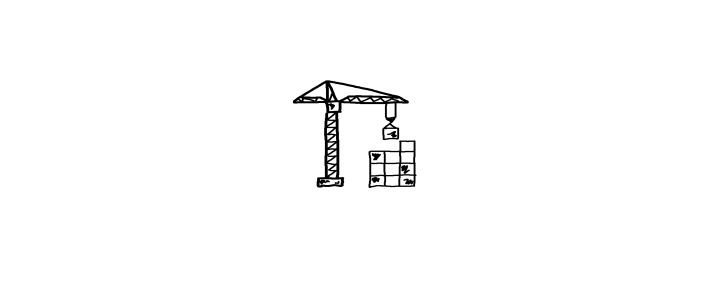 SUMMARY OF INSTALLATION SCHEDULE
BLOCK: KLINIK
START
Install 1st floor column
16.12.18
In-situ works by Main Con
Install 2nd floor beam
24.12.18
In-situ works by Main Con
Install hollow core slab
19.1.19
Install 2nd floor column
In-situ works by Main Con
5.2.19
Install roof beam
In-situ works by Main Con
10.2.19
FINISH
11.2.19
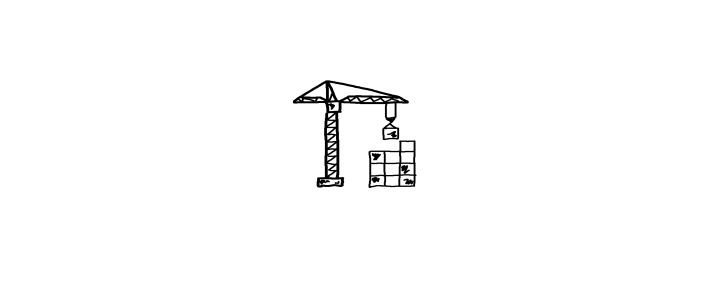 SUMMARY OF INSTALLATION SCHEDULE
BLOCK: KLINIK
INSTALLATION WORK’S DONE (until 19 DEC 18)
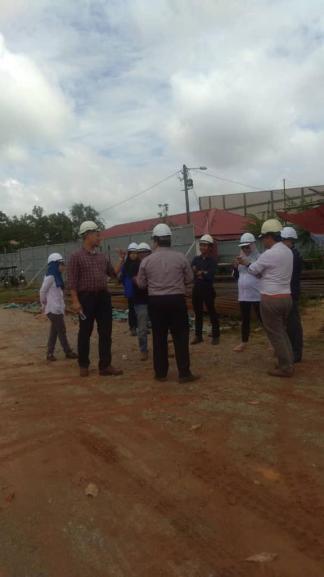 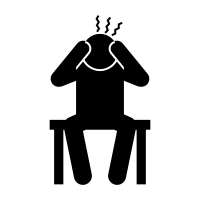 JANGKAAN MASALAH
(RISIKO)
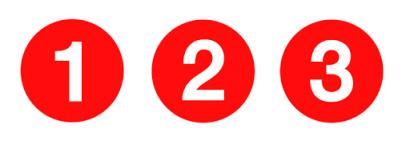 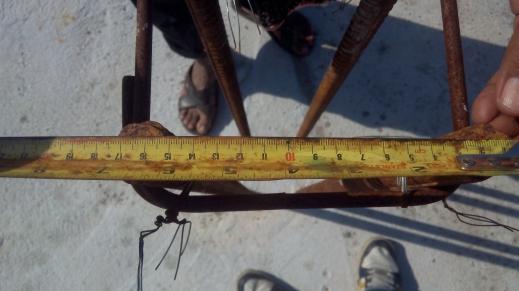 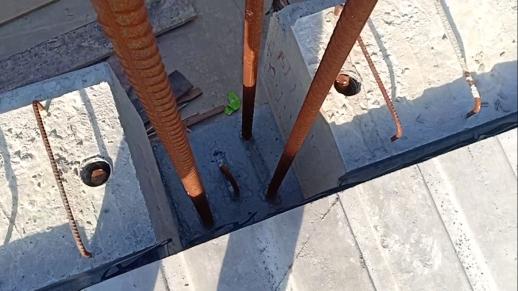 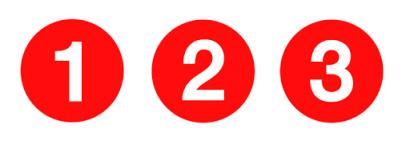 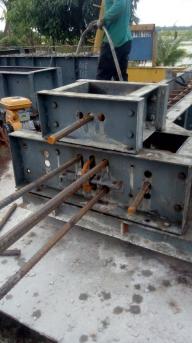 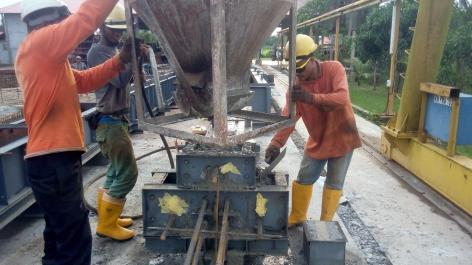 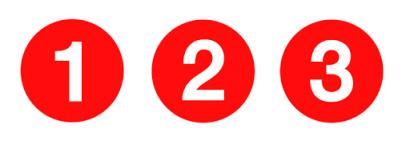 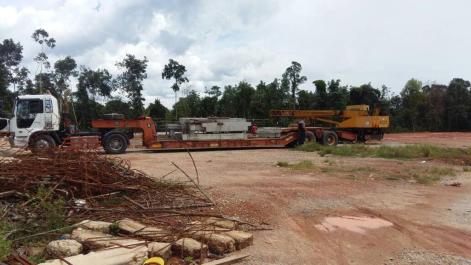 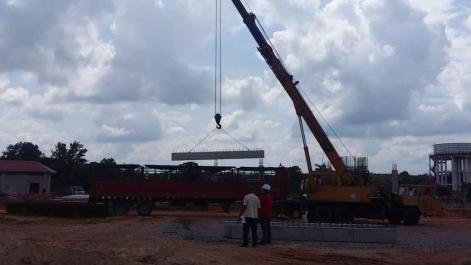 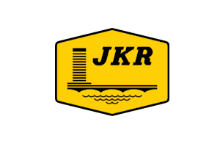 Disediakan oleh:
Jabatan Kerja Raya, Jajahan Pasir Mas Kelantan
Tel: 09 790 8040 | Faks: 09 790 8382 | pasirmas@jkr.gov.my
09 Nov 2020